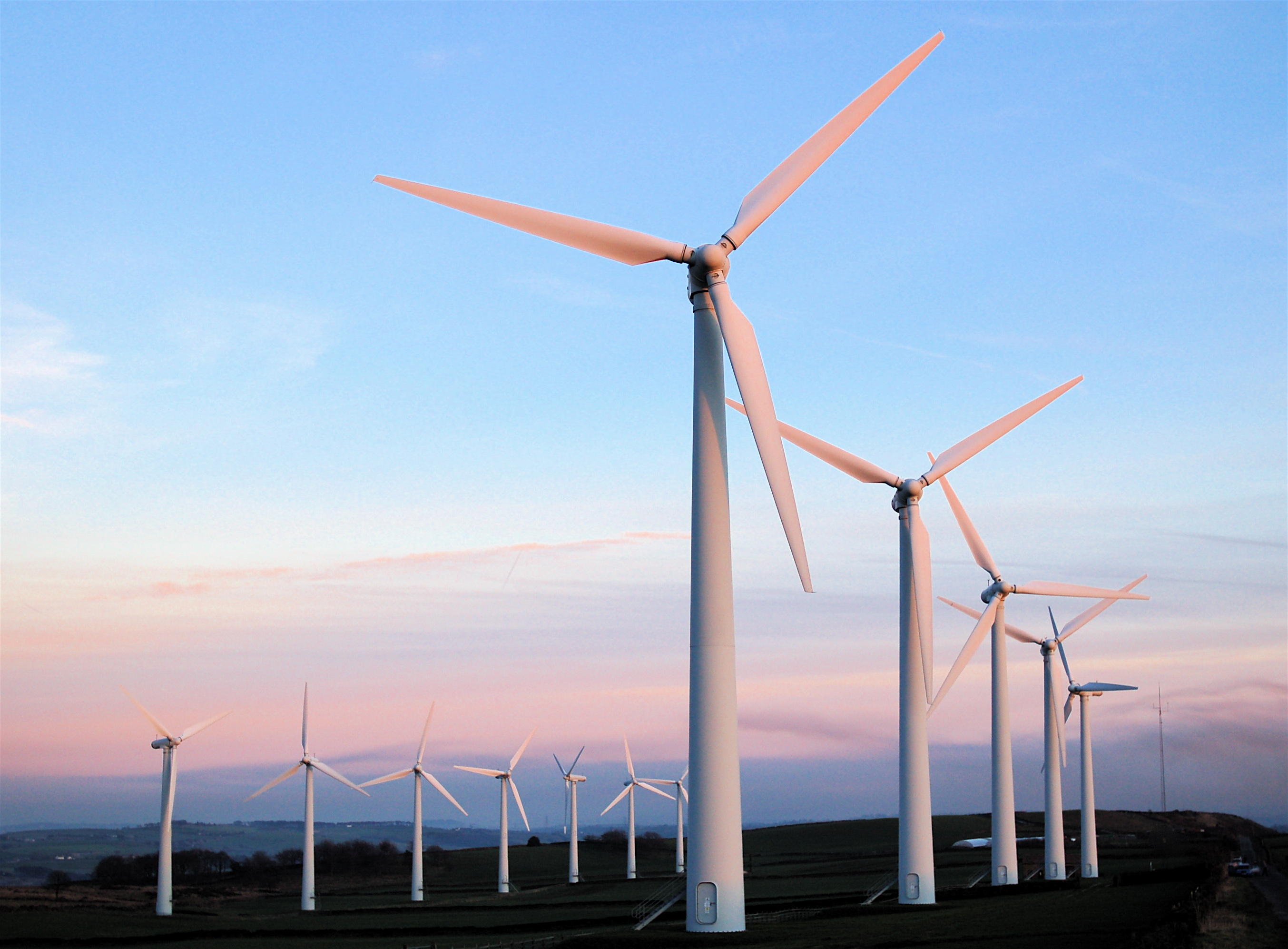 Wind Energy
Learning Objectives
Learn about how energy is transferred in moving objects
Explore the best places to build a wind farm 
Design and construct a wind turbine with materials given 
Test your wind turbine  and evaluate its performance 
Research the benefits of wind energy
Support claims with evidence
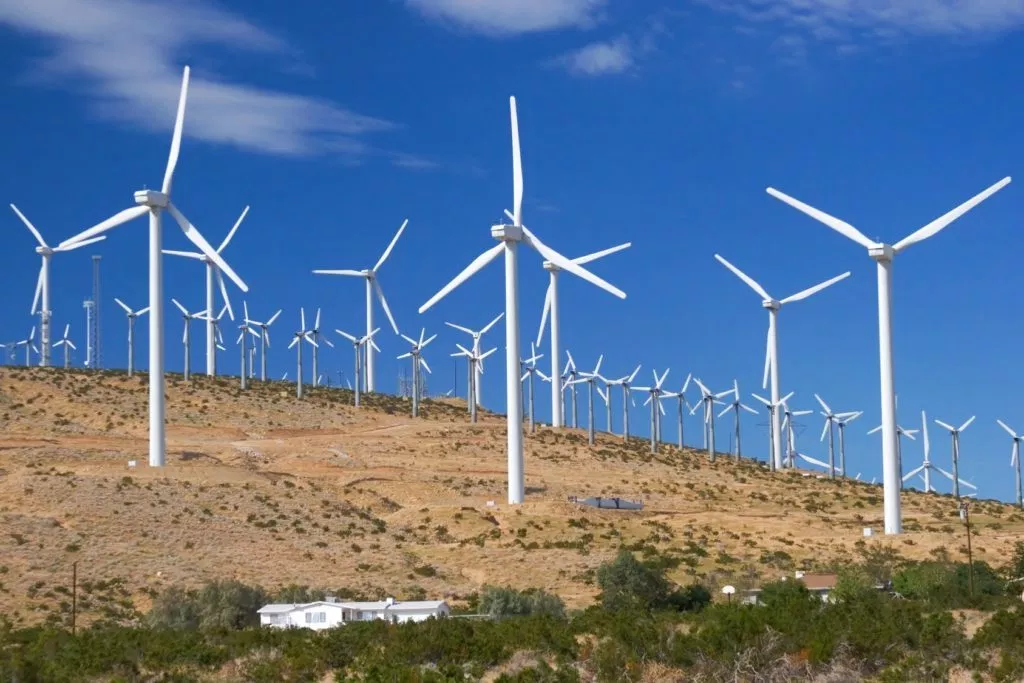 Wind energy vocabulary
Wind energy vocabulary
Wind energy vocabulary
What makes up a wind turbine?
The wind hits the blades
Shaft leads to a gearbox whose output leads to a generator to make electricity
Usually has 2-3 blades
How is energy transferred?
Wind energy turns the blades
Energy travels to gears
Energy travels to generator and becomes electricity
Electric energy goes to transformer
Energy travels to consumers over power lines
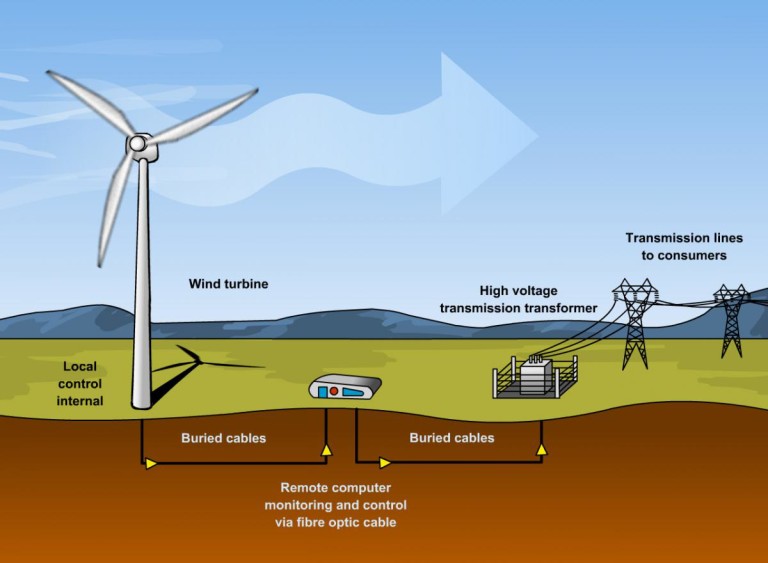 http://www.duqlawblogs.org/energy/2016/04/19/wind-power-on-the-rise-in-the-united-states/
How does a wind turbine work?
https://www.youtube.com/watch?v=SQpbTTGe_gk
https://www.youtube.com/watch?v=Z5c50-_hcD0
The best places to build wind farms
http://hint.fm/wind/
https://eerscmap.usgs.gov/uswtdb/viewer/#3.54/36.83/-97.07
https://www.energy.gov/articles/new-interactive-map-shows-big-potential-america-s-wind-energy-future
Different Blade designs
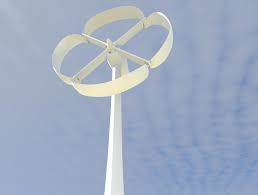 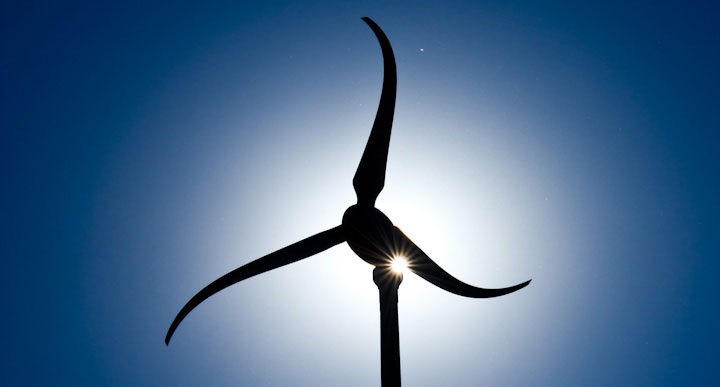 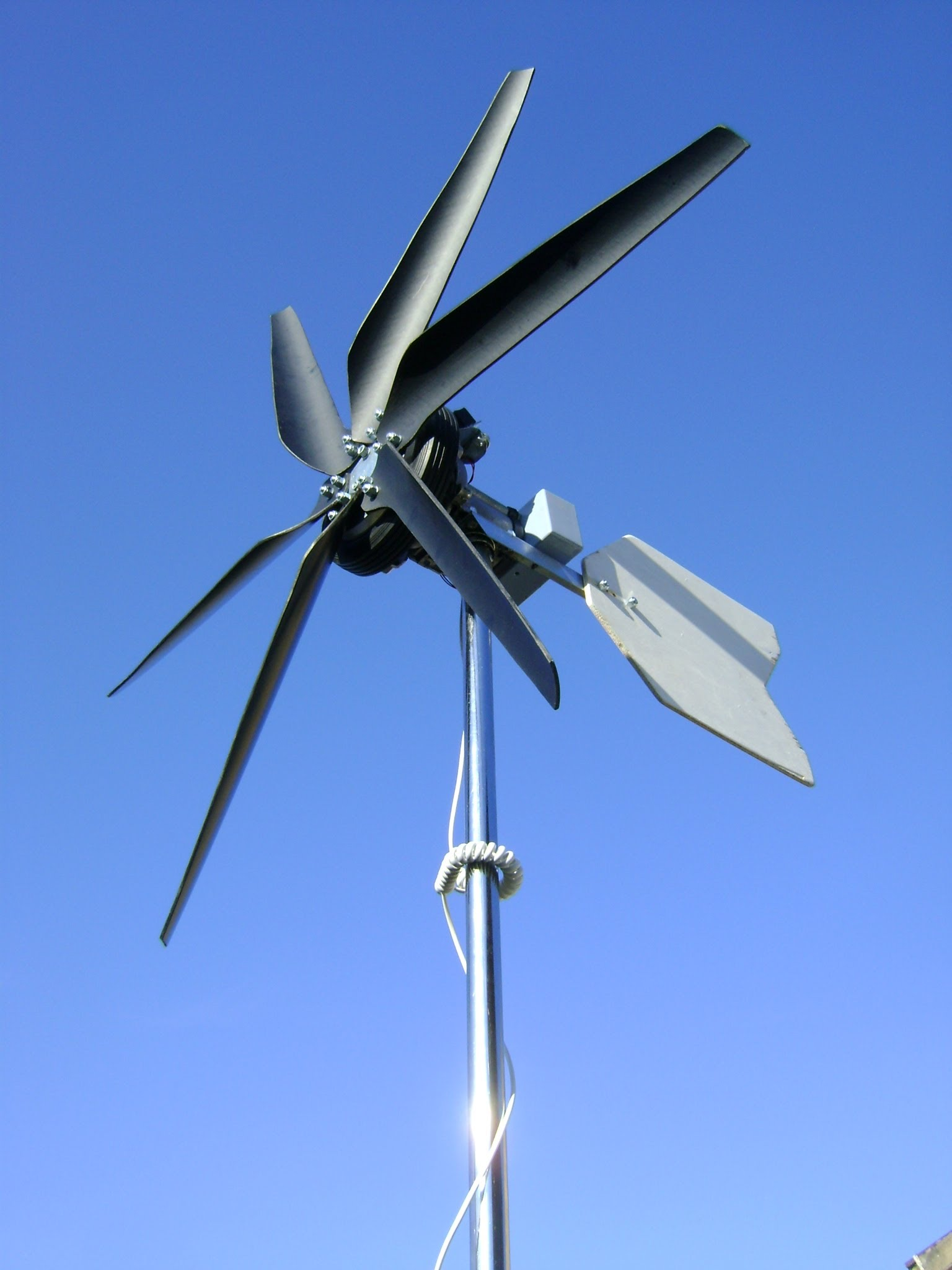 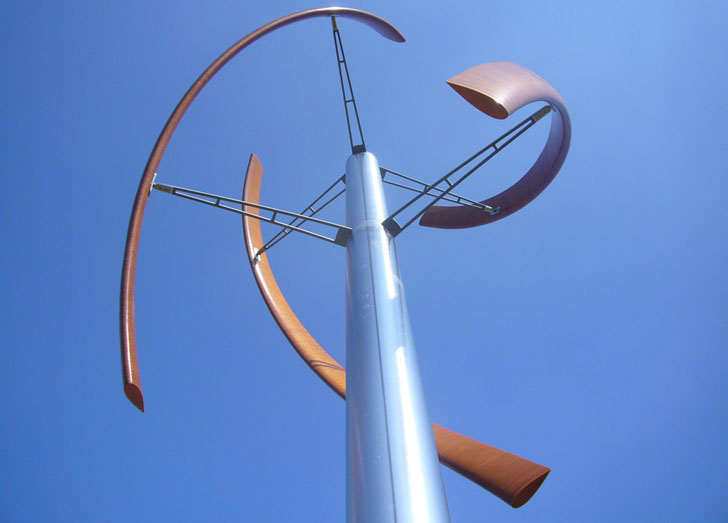 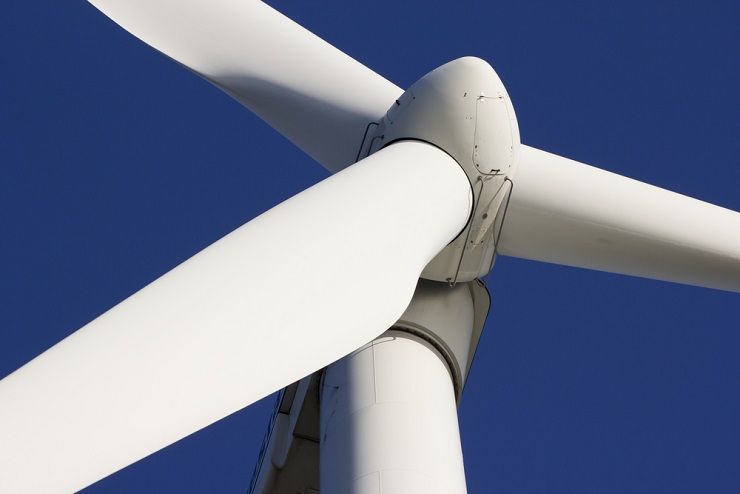 Exit Ticket for Today
With your partner, complete the following exit ticket.

Describe how energy is transferred in a wind turbine and a wind farm.
What are 3 ways that wind power benefits society?
Your assignment
Team of 2
Design, construct and test your own wind turbine 
Goal is to lift a weight (pencils taped together)
as quickly as possible 
Maximum of 1 minute 
No human interaction
Blow dryer must be at least 1 foot away
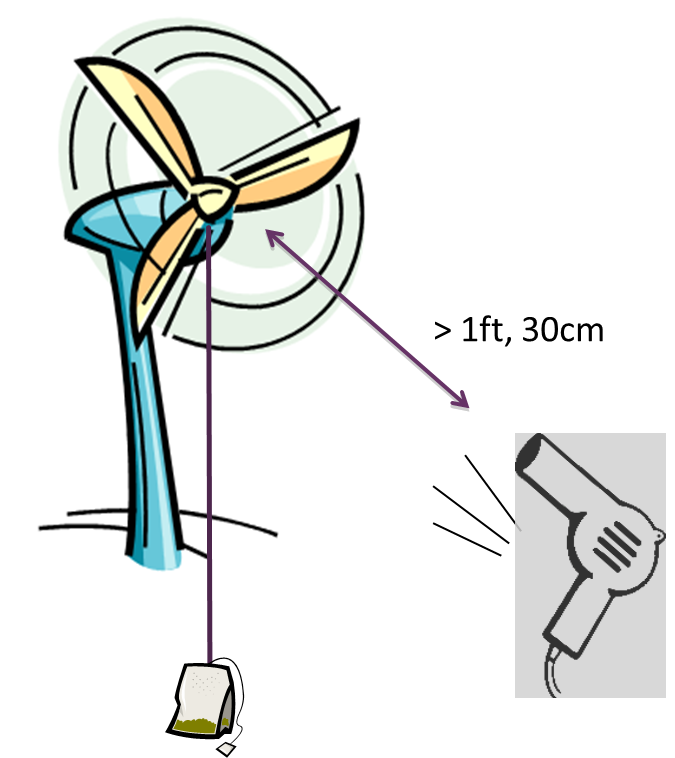 Wind turbine requirements
Must be free standing not being held by any student--NO human interaction
 Must have a rotor shaft around which to wind up a cup
Must use only materials provided
Must collaborate on each part of the 
 assignment
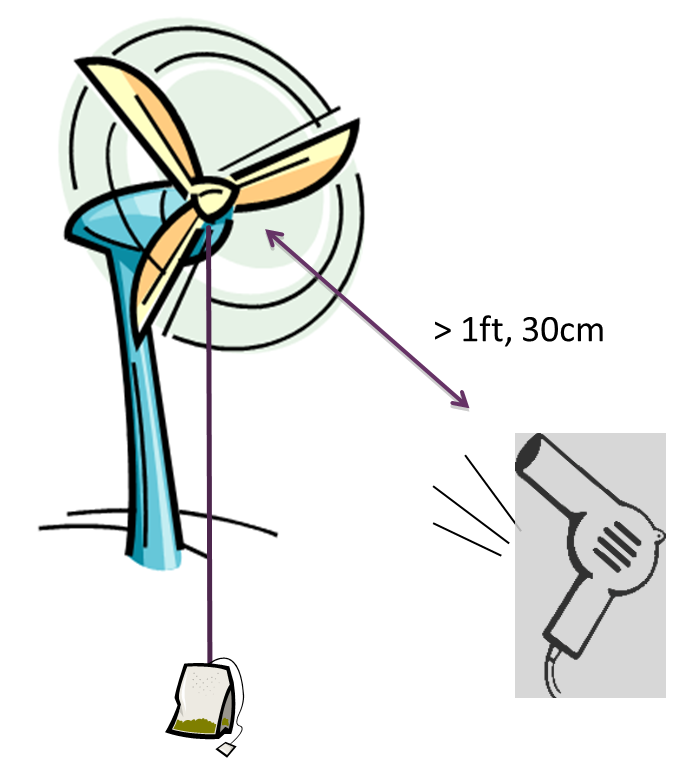 Materials provided (nothing else)
I will furnish the weight.
You cannot practice with the weight.
Wooden (popsicle) sticks
Bendable wire
String
Paperclips
Rubber bands
Toothpicks
Aluminum foil
Tape
Wooden dowels
Paper, cardboard
Hair Dryer
Glue gun
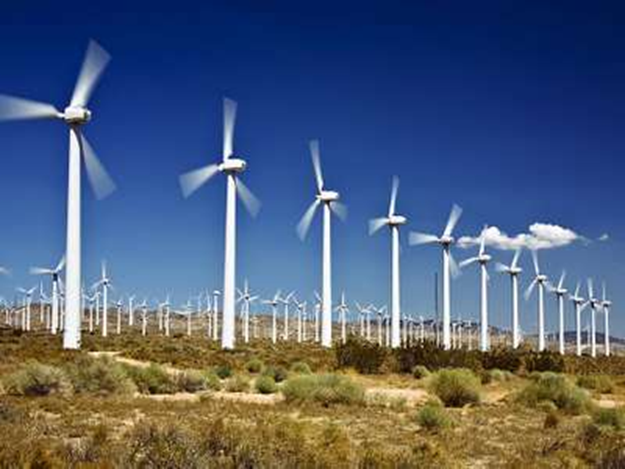 Testing Procedure
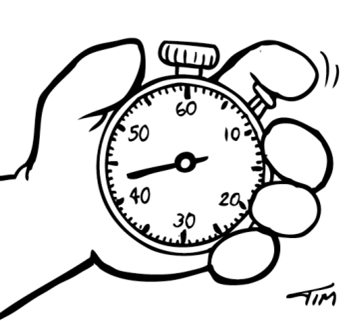 Blow dryer must be at least 1 foot  away from turbine
Attach weight around rotor
1 minute or less to wind up the cup
Record time to wind up weight
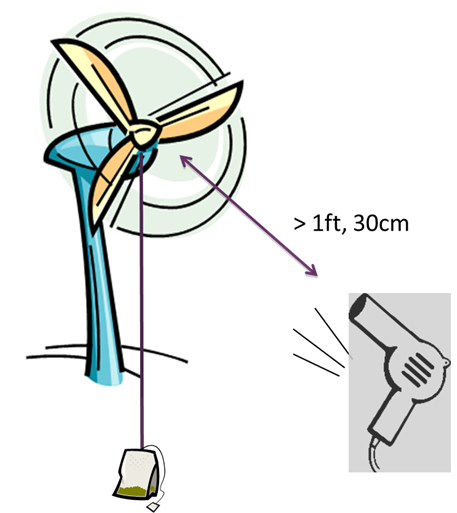 Assignment Sheets
Self-Assessment
Notice some features are worth
more points.
Assessment
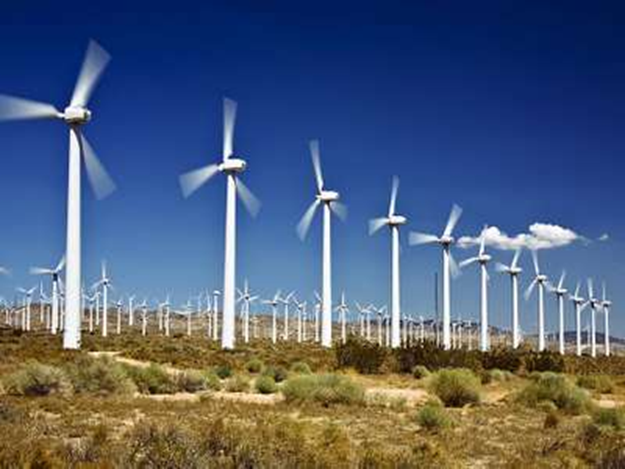